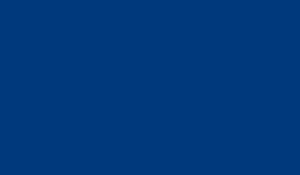 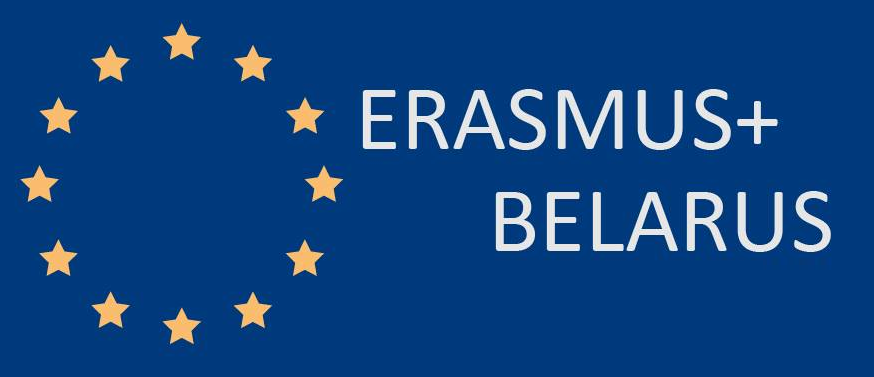 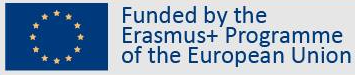 Национальный Офис программы «Erasmus+» в Республике Беларусь
Рытов А.В.
Обзор инструмента KA1 Индивидуальная академическая мобильность для студентов и сотрудников

ИНФОРМАЦИОННЫЙ ДЕНЬ В БЕЛОРУССКОМ ГОСУДАРСТВЕННОМ УНИВЕРСИТЕТЕ ИНФОРМАТИКИ И РАДИОЭЛЕКТРОНИКИ 
3 февраля 2021 года
Общая информация о Программе Европейского Союза Erasmus+, 
инструмент 107 «Международная кредитная мобильность»
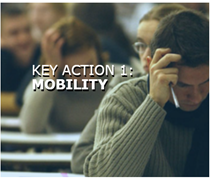 Цель: развитие межвузовского сотрудничества, реализуемого в форме академических обменов студентами, магистрантами, аспирантами, работниками из числа профессорско-преподавательского состава и сотрудниками административных подразделений и библиотек

Обмены осуществляется на основе:
двусторонних соглашений
многосторонних соглашений – консорциумов
Участники обменов: обучающиеся 1 и 2 ступеней, аспиранты, работники УВО

Финансовая поддержка со стороны ЕС осуществляется на основе децентрализованного механизма, т.е. подача проектных заявок осуществляется европейскими партнерами в национальные агентства своих стран
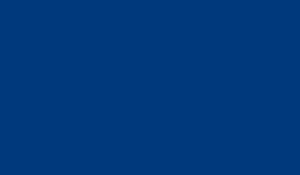 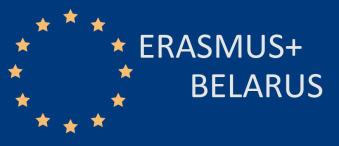 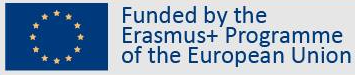 ИНФОРМАЦИОННЫЙ ДЕНЬ В БГУИР
3 февраля 2021 года
Общая информация о Программе Европейского Союза Erasmus+, 
инструмент 107 «Международная кредитная мобильность»
ОБУЧАЮЩИЕСЯ:
- студенты, начиная со второго года обучения, магистранты, аспиранты
-обучение от 3 до 12 месяцев с обязательным признанием дисциплин
стажировка (traineeship) от 2 до 12 месяцев
- финансовая поддержка:
	проезд (180 – 1500 евро в зависимости от расстояния)
	пребывание (800 – 900 евро в месяц в зависимости от 
	страны)
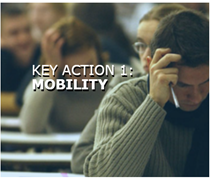 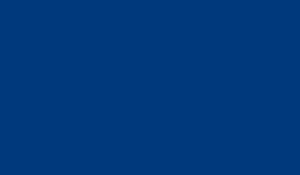 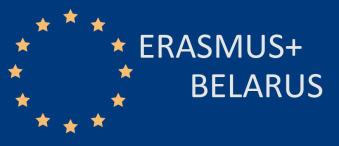 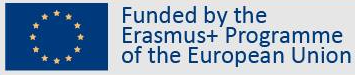 ИНФОРМАЦИОННЫЙ ДЕНЬ В БГУИР
3 февраля 2021 года
Общая информация о Программе Европейского Союза Erasmus+, 
инструмент 107 «Международная кредитная мобильность»
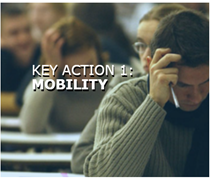 РАБОТНИКИ:
- мобильность для чтения лекций (минимум 8 часов в неделю)  или стажировки
- от 5 дней до 2 месяцев
- финансовая поддержка:
	проезд (180 – 1500 евро в зависимости от расстояния)
	пребывание (140-180 евро в сутки в зависимости от 
	страны)
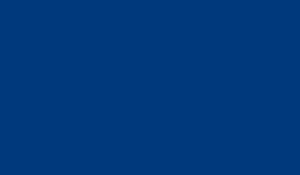 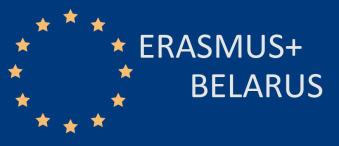 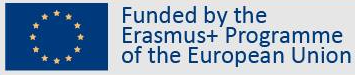 ИНФОРМАЦИОННЫЙ ДЕНЬ В БГУИР
3 февраля 2021 года
Участие белорусских УВО в программе Европейского Союза Erasmus+, 
инструмент 107 «Международная кредитная мобильность»
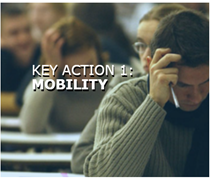 Межвузовское соглашение Erasmus+ KA1
Inter-institutional agreement – 
между университетом из Беларуси и университетом из страны программы
составляется по специальному образцу
 подписывается до начала мобильности
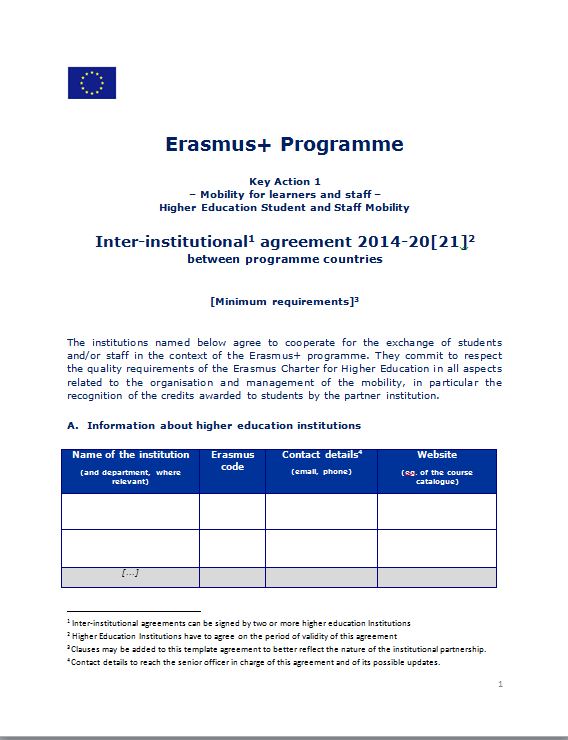 Признание полученных зачетных единиц
Прозрачная  процедура отбора в отправляющем университете
Требуемый уровень знаний языка и языковая поддержка
Отсутствие платы за обучение и равные возможности
Консультирование в отправляющем и принимающем вузах (визы, страховки, размещение и пр.)
https://ec.europa.eu/programmes/erasmus-plus/resources/documents/applicants/inter-institutional-agreement_en
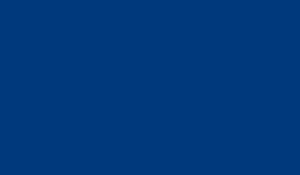 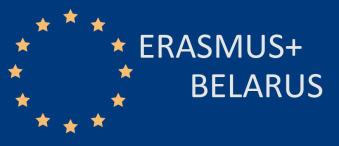 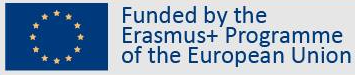 ИНФОРМАЦИОННЫЙ ДЕНЬ В БГУИР
3 февраля 2021 года
Участие белорусских УВО в программе Европейского Союза Erasmus+, 
инструмент 107 «Международная кредитная мобильность»
Источник: https://ec.europa.eu/assets/eac/erasmus-plus/factsheets/neighbourhood/belarus_erasmusplus_2019.pdf
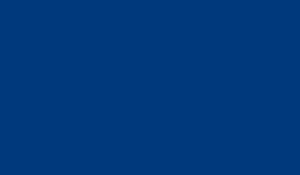 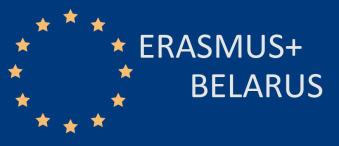 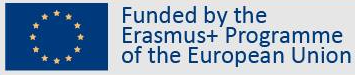 ИНФОРМАЦИОННЫЙ ДЕНЬ В БГУИР
3 февраля 2021 года
Участие белорусских УВО в программе Европейского Союза Erasmus+, 
инструмент 107 «Международная кредитная мобильность»
Разработайте пакет уникальных образовательных возможностей
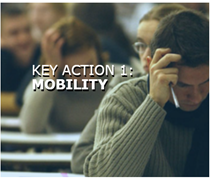 Создавайте понятную информационную среду для европейских студентов и ППС
Предлагайте себя в качестве надежного партнера
Участвуйте в процессе подготовки заявки на финансирование мобильностей
Формируйте систему управления академической мобильностью
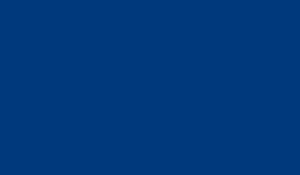 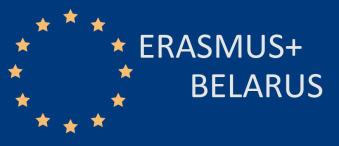 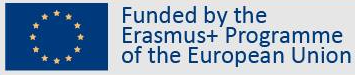 ИНФОРМАЦИОННЫЙ ДЕНЬ В БГУИР
3 февраля 2021 года
Участие белорусских УВО в программе Европейского Союза Erasmus+, 
инструмент 107 «Международная кредитная мобильность»
Предлагайте себя в качестве надежного партнера
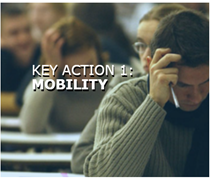 Dear partners and colleagues, 

In the run-up to the Erasmus+ 2020 Call for Proposals we are looking forward to cooperate in the framework of the Erasmus+ Key Action 1 Individual Credit Mobility.  

Short presentation of your HEI with focus on international profile 

Academic Offers and other attractive opportunities
 
Internationalization Strategy
 
We hope that the proposal will arouse your interest and you will consider the possibility of including our institution as a partner within Erasmus+ Key Action 1 Individual Credit Mobility.
 
Please feel free to forward this e-mail to any other relevant persons who might be interested in working with us. Thank you for your kind attention.

Sincerely yours,

Name / contact details
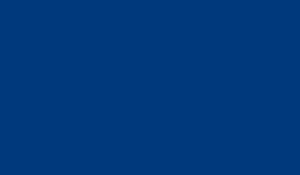 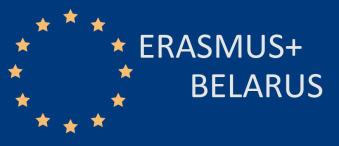 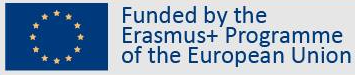 ИНФОРМАЦИОННЫЙ ДЕНЬ В БГУИР
3 февраля 2021 года
Участие белорусских УВО в программе Европейского Союза Erasmus+, 
инструмент 107 «Международная кредитная мобильность»
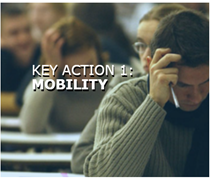 Предлагайте себя в качестве надежного партнера
промо-рассылка вашим партнерам

специальные разделы/ страницы на веб-сайте вашего УВО 

every-day-promoting: брошюры/ промо-буклеты, информационные мероприятия, презентации своих проектных идей на семинарах и других мероприятиях

направление в Национальный Офис программы «Erasmus+» в Республике Беларусь
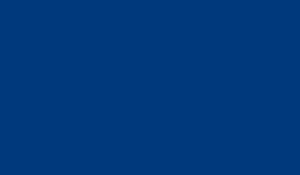 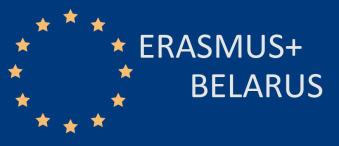 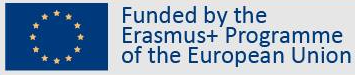 ИНФОРМАЦИОННЫЙ ДЕНЬ В БГУИР
3 февраля 2021 года
Участие белорусских УВО в программе Европейского Союза Erasmus+, 
инструмент 107 «Международная кредитная мобильность»
Участвуйте в процессе подготовки заявки на финансирование мобильностей
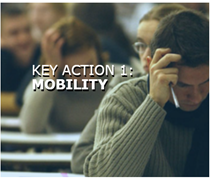 1. Relevance of the strategy of the University in Partner country
2. Quality of cooperation arrangements at the University in the Partner country
3. Quality of project design and implementation at the University in the Partner country
4. Impact and dissemination at the University in the Partner country
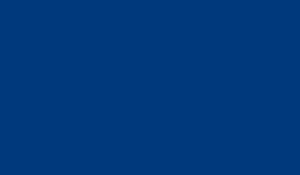 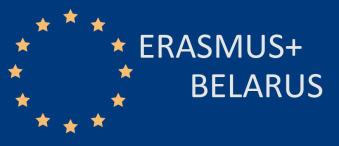 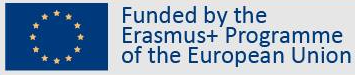 ИНФОРМАЦИОННЫЙ ДЕНЬ В БГУИР
3 февраля 2021 года
Процедуры подготовки и реализации академических обменов в рамках программы Erasmus+ (выездная мобильность)
До начала мобильности
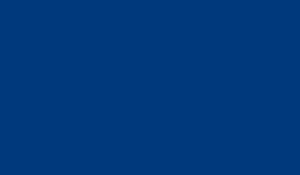 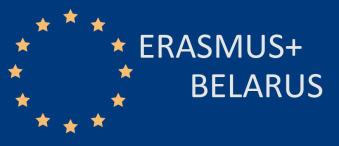 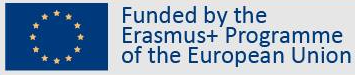 ИНФОРМАЦИОННЫЙ ДЕНЬ В БГУИР
3 февраля 2021 года
Процедуры подготовки и реализации академических обменов в рамках программы Erasmus+ (выездная мобильность)
В ходе мобильности
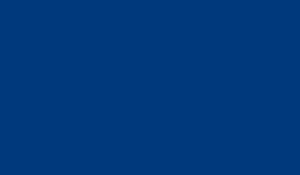 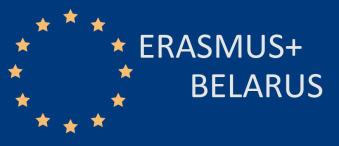 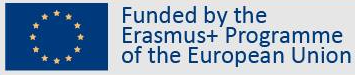 ИНФОРМАЦИОННЫЙ ДЕНЬ В БГУИР
3 февраля 2021 года
Процедуры подготовки и реализации академических обменов в рамках программы Erasmus+ (выездная мобильность)
По завершении мобильности
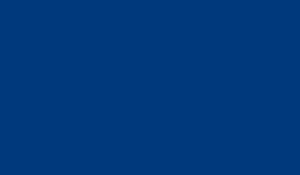 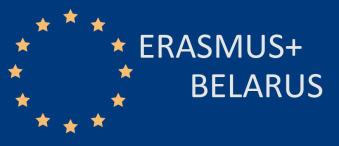 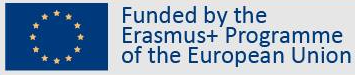 ИНФОРМАЦИОННЫЙ ДЕНЬ В БГУИР
3 февраля 2021 года
Участие белорусских УВО в программе Европейского Союза Erasmus+, 
инструмент 107 «Международная кредитная мобильность»
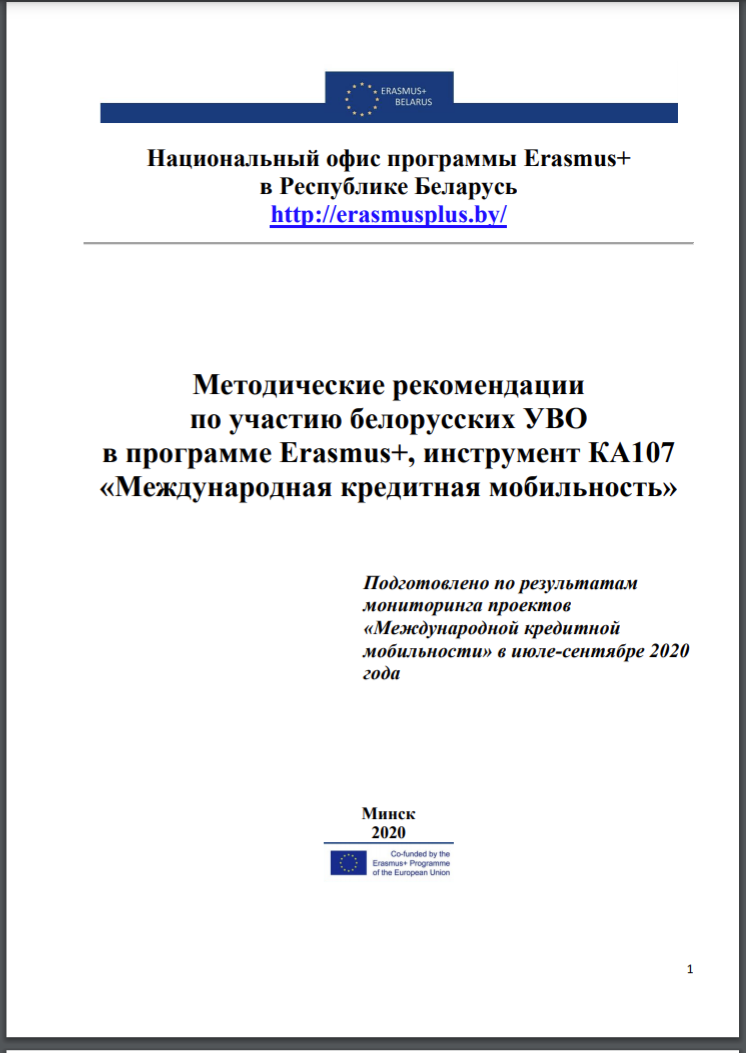 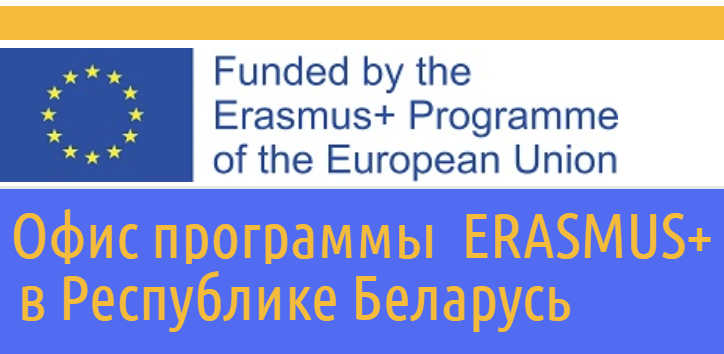 http://erasmusplus.by
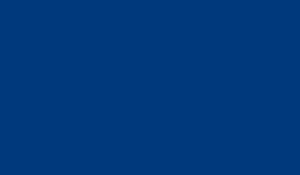 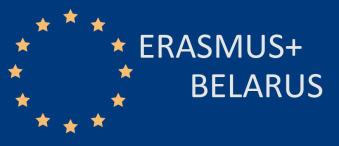 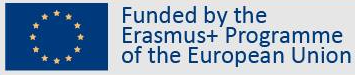 ИНФОРМАЦИОННЫЙ ДЕНЬ В БГУИР
3 февраля 2021 года
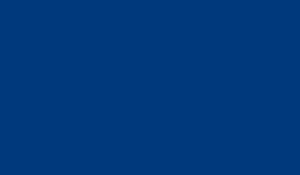 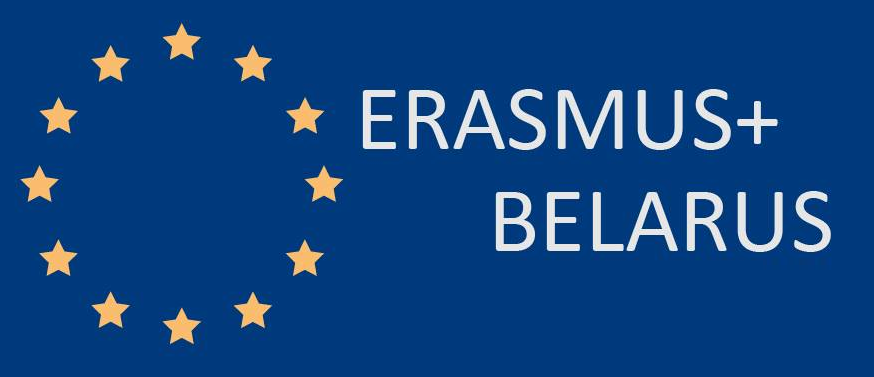 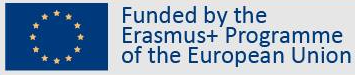 Благодарим за внимание!


e-mail: office@erasmusplus.by

web: http://erasmusplus.by